Liaison GS/CP
Circonscription de wittelsheim
Objectifs de la liaison GS/CP
B.O spécial du 26 mars 2015
« L’école maternelle travaille en concertation avec l’école élémentaire, plus particulièrement avec le cycle 2 pour mettre en œuvre
une véritable continuité des apprentissages »
 un suivi individuel des enfants (page 3)
Mettre en œuvre une continuité des apprentissages entre l’école maternelle et élémentaire
Permettre aux enseignants de CP de prendre appui sur le travail des enseignants de l’école maternelle et sur les acquis des élèves
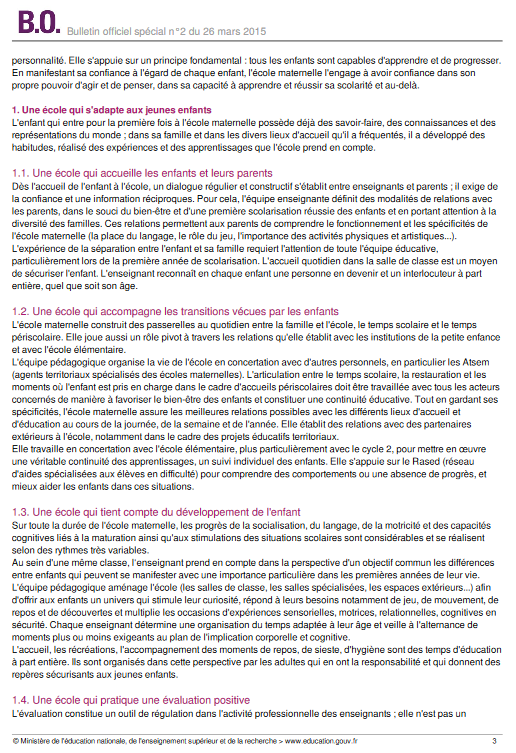 Liaison GS/CP et Projet d’école
Axe 3: Une école inclusive pour la réussite de tous

Exemple d’objectifs
-Construire l’autonomie des élèves à l’école
Axe 2: Un environnement serein pour renforcer la confiance

Exemples d’objectifs
-Créer et entretenir un climat scolaire favorable (cohérence éducative, projets collectifs, responsabilité des élèves)
-Entretenir des relations de confiance avec les parents
Axe 1: Des parcours d’apprentissage pour l’acquisition du socle commun
Exemples d’objectifs
-Renforcer la cohérence des apprentissages fondamentaux (mathématiques et français)
-Améliorer les transitions entre établissements
Modalités de liaison en 2017-2018
Modalités mises en place et que l’on souhaite continuer

Modalités mises en place à faire évoluer ou changer

Modalités à mettre en place
Les 4 points incontournables de la liaison
[Speaker Notes: Etablir un équilibrage des 4 points]
Prendre en compte les besoins des élèves
En début d’année :  Analyser les résultats des évaluations de début d’année
                                   Faire un retour sur la rentrée, un bilan des élèves
                                   Rencontrer (enseignants GS, CP, directeurs) les parents des élèves de GS et communiquer sur la liaison GS/CP, la fréquentation scolaire, la parentalité, l’organisation des 2 classes, les attendus de fin de GS …)(fin période 1, début période 2)
Durant toute l’année: Organiser des aménagements au niveau du rythme de l’enfant, de l’espace, de l’autonomie (gestion du matériel : trousse, cahier individuel, cartable; durée des activités; varier les formes de travail; déplacements; organisation du passage aux toilettes …)
                                       Mettre en place des groupes de besoin sous forme de décloisonnement GS/CP
En fin d’année : Faire un bilan sur les réussites, les difficultés des élèves, des aménagements possibles (cf tableau de renseignements des futurs CP)
                            Communiquer sur les élèves à besoins éducatifs particuliers et les aménagements possibles
                            Anticiper sur les groupes de besoin et les APC
                            Transmettre la synthèse des acquis de GS(mono et bilingue)
                            Rencontrer (enseignants GS, CP, directeurs) les parents des élèves de GS et communiquer sur la liaison GS/CP, la parentalité, l’organisation des 2 classes …)
Harmoniser les pratiques
Observation de pratiques dans un CP (durant une matinée) des enseignantes de GS en début d’année

Observation de pratiques dans une GS des enseignantes de CP en fin d’année
Faire la liaison sur les pratiques pédagogiques notamment des apprentissages fondamentaux: partager des démarches, des outils, mettre en lien avec les formations…
Harmonisation du geste d’écriture: démarche, sens, tenue de l’outil scripteur, points de vigilance, modèles (avec ou sans attaque)
                                                               progression dans le choix du lignage (rail ou seyes 3mm, 2,5mm, 2mm)

Harmonisation de l’encodage: démarche, niveau d’acquisition du principe alphabétique, fréquence des phonèmes-graphèmes utilisés

Harmonisation des aides aux repérages des graphèmes complexes: ou, on… (couleur), utilisation de la méthode Borel-Maisonny

Reprise des rituels au début du CP
…
[Speaker Notes: Passer de l’informatif au pratique: on fait quoi? Comment?
Partage de pratiques professionnelles, d’outils professionnels: grille d’observation]
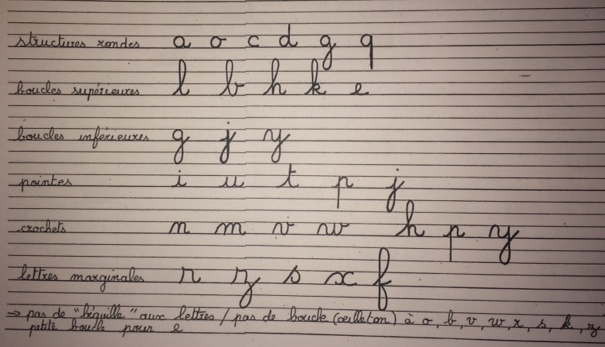 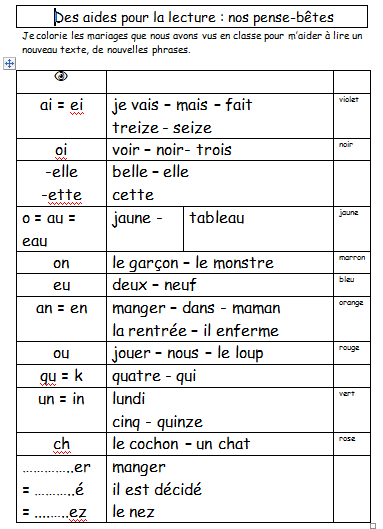 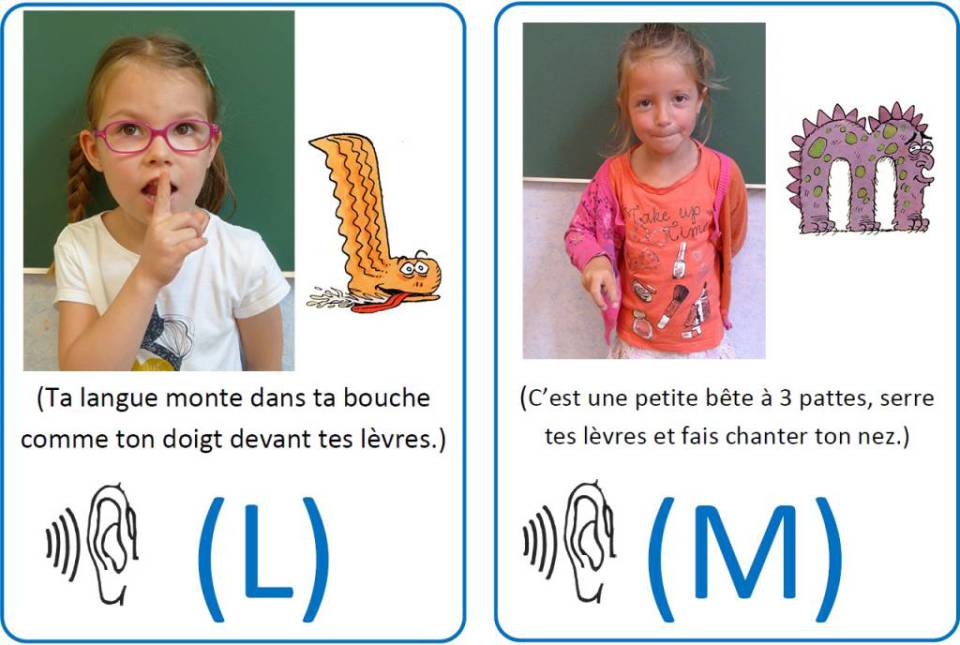 Communication des progressions élaborées et des compétences travaillées, du niveau d’acquisition (conscience phonologique, mathématiques…)

Communication et harmonisation de certains référents: mots-repères, décomposition du nombre, représentation du nombre, bande numérique
Communiquer les outils
Harmonisation/Transmission des différents outils de l’enseignant: listes de mots réguliers travaillées, calendrier, structuration du temps …
Transmission des différents outils de l’élève: cahier d’encodage, le cahier de mots, de sons, d’écriture…
Harmonisation et communication du matériel nécessaire au début CP: trousse individuelle à mettre en place en fin GS
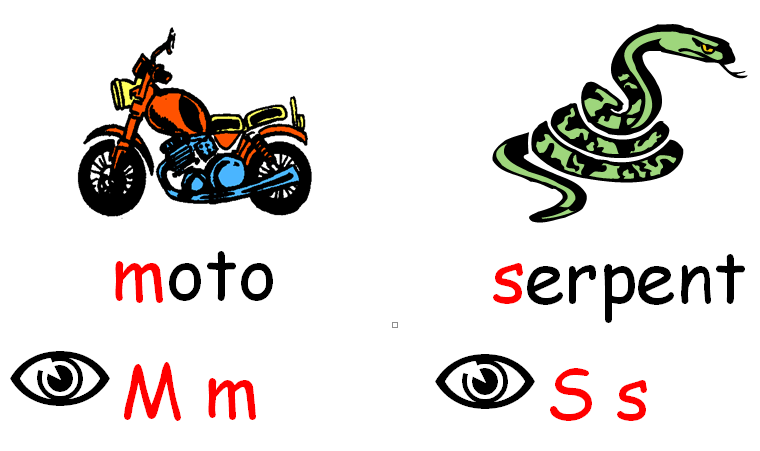 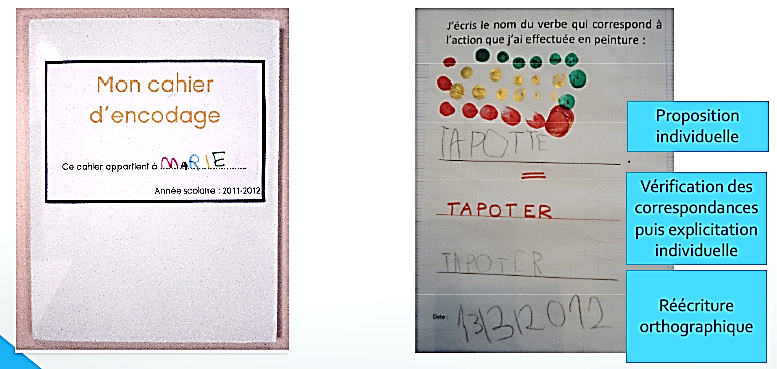 Actions régulières
Développer le projet de lecteur et valoriser les apprentissages : lecture régulière par les CP d’albums, de textes
Ateliers Mathématiques communs pour la semaine des mathématiques « Jouons ensemble aux mathématiques! »
Rencontres trimestrielles autour des jeux de société
Actions communes à la médiathèque avec des ateliers de jeux autour des livres …
Mener des actions spécifiques (ponctuelles, régulières)
Actions ponctuelles
Exemple de rencontres : Ecriture de devinettes par les CP et transmises aux GS qui les résolvent et les illustrent. Jeu d’associations devinettes-illustrations
                                            Défi lecture
                                            Danses collectives et chants communs
Préparer la rentrée

Réalisation d’un objet de transition : « Schultüte », marque page avec son prénom, étiquette du porte-manteaux
Enseignement commun autour d’un album passerelle. Séance de compréhension débutée en GS puis poursuivie au début CP
Visite guidée de l’école
Visite de l’école sous forme de Rallye-photos
Participation des GS à une séance d’apprentissage de CP (Code)
Echanges de service: les GS vont avec l’enseignant de CP
Questionnaire et échanges entre les GS et les CP sur l’organisation de la classe, la vie scolaire à l’école élémentaire…


Verbalisation et échanges de ces différentes actions notamment sur le ressenti des futurs CP
Mener des actions spécifiques (ponctuelles, régulières)
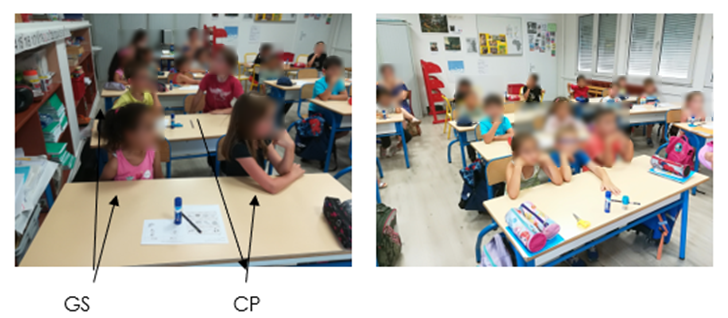 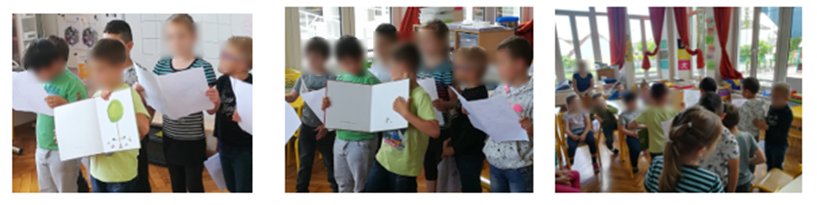 Communication des bilans
Communication aux enseignants de CP de « La synthèse des acquis de fin GS » - Ce document ne s’adresse pas à l’élève (contrairement au cahier de réussites). C’est un document professionnel et il est également communiqué aux familles. Le cahier de réussite est donné aux parents.
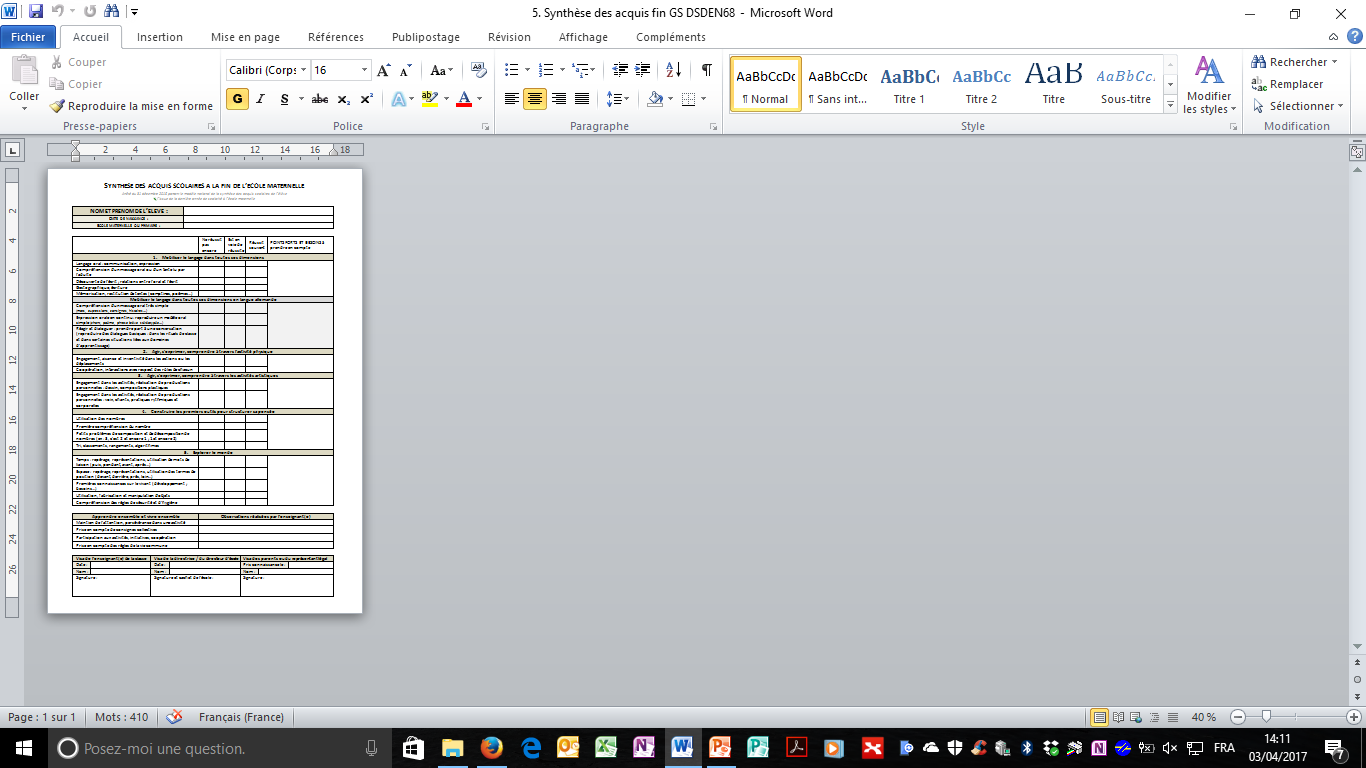 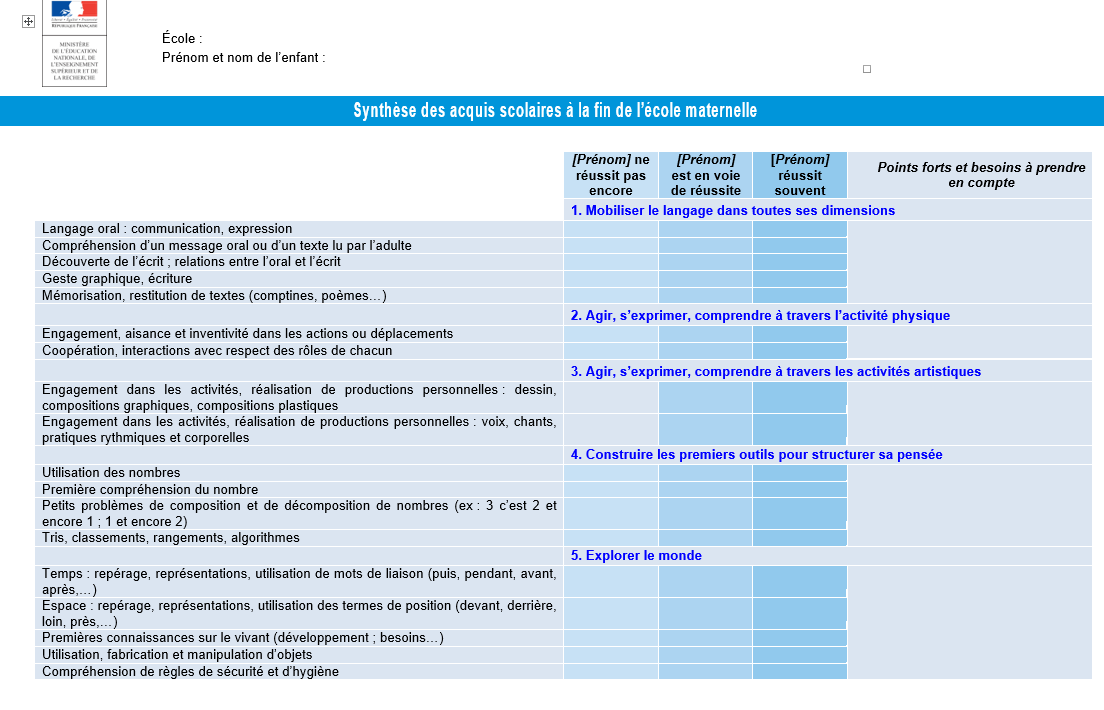 Liaison GS-CP: Etablir un échéancier
Communication aux nouveaux collègues des différents comptes-rendus de la liaison GS/CP de l’année précédente pour une prise en compte des décisions, communication des différents outils
Echanger, se positionner sur les 4 points incontournables pour rendre la liaison efficace: prise en compte des besoins (analyse des évaluations), harmoniser les pratiques (échanges, analyses de pratiques suite aux formations), communiquer les outils, mener des actions.
Faire remonter les dates et rédiger un compte-rendu spécifiant ces 4 points (cf la fiche récapitulative de liaison GS-CP)
Formaliser les actions par le biais du projet d’école
Analyse des évaluations
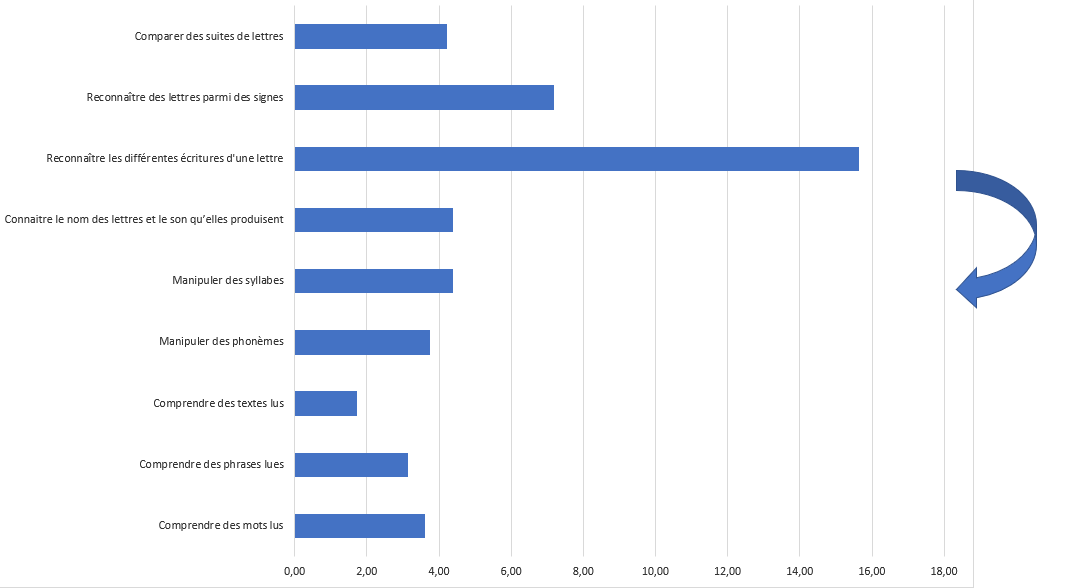 4,23
7,20
15,65
4,38
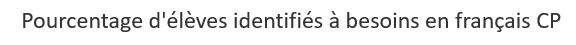 4,38
3,76
1,72
3,13
3,60
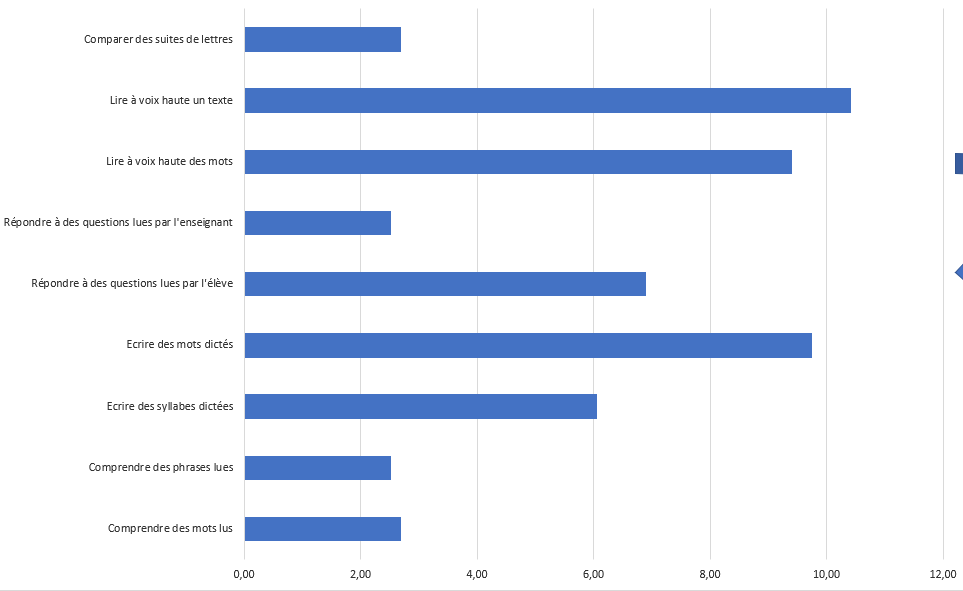 2,69
10,42
9,41
2,52
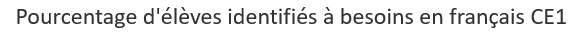 6,89
9,75
6,05
2,52
2,69
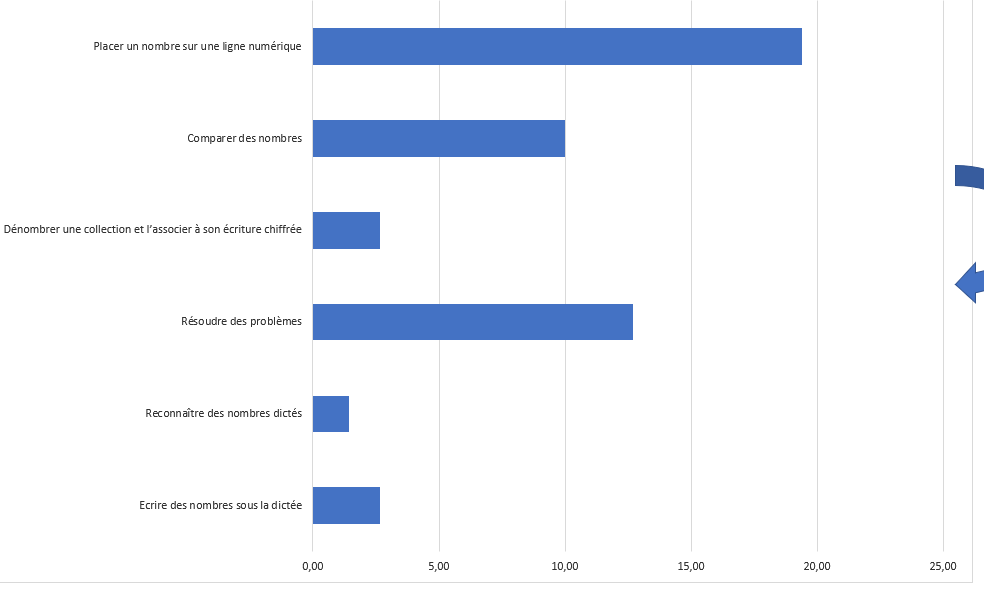 19,41
10,02
2,69
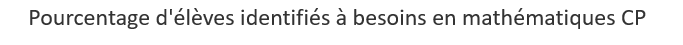 12,68
1,41
2,66
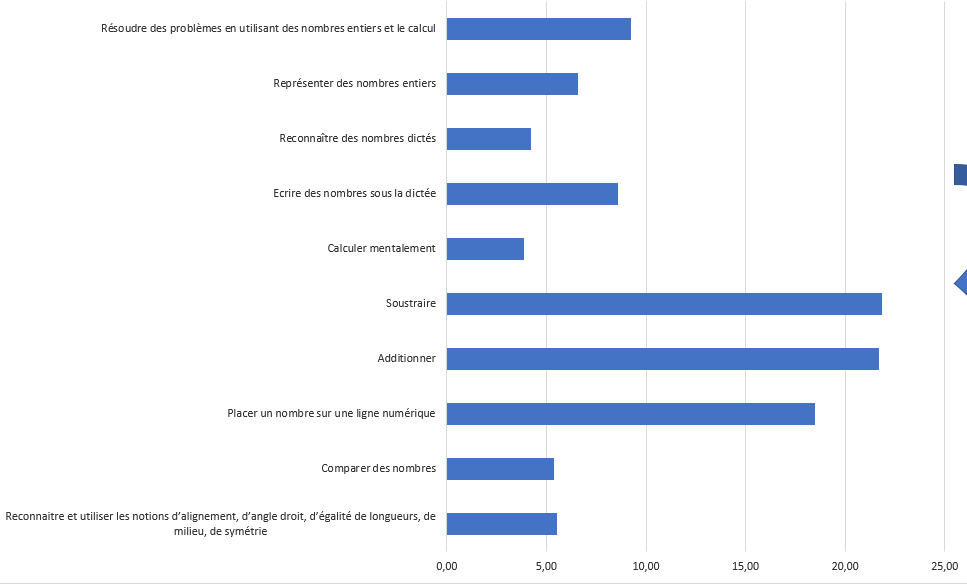 9,24
6,55
4,20
8,57
3,87
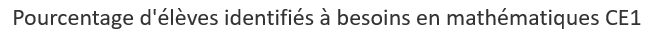 21,85
21,68
18,49
5,38
5,55
Analyse des évaluations et la liaison
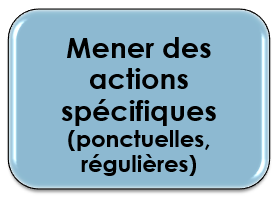 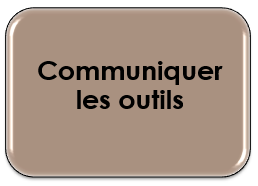 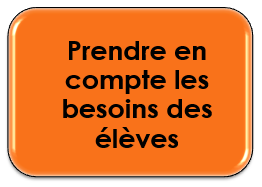 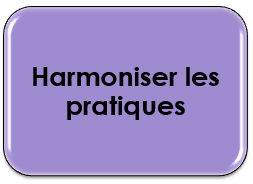 Liaison GS/CP mais aussi CP/CE1